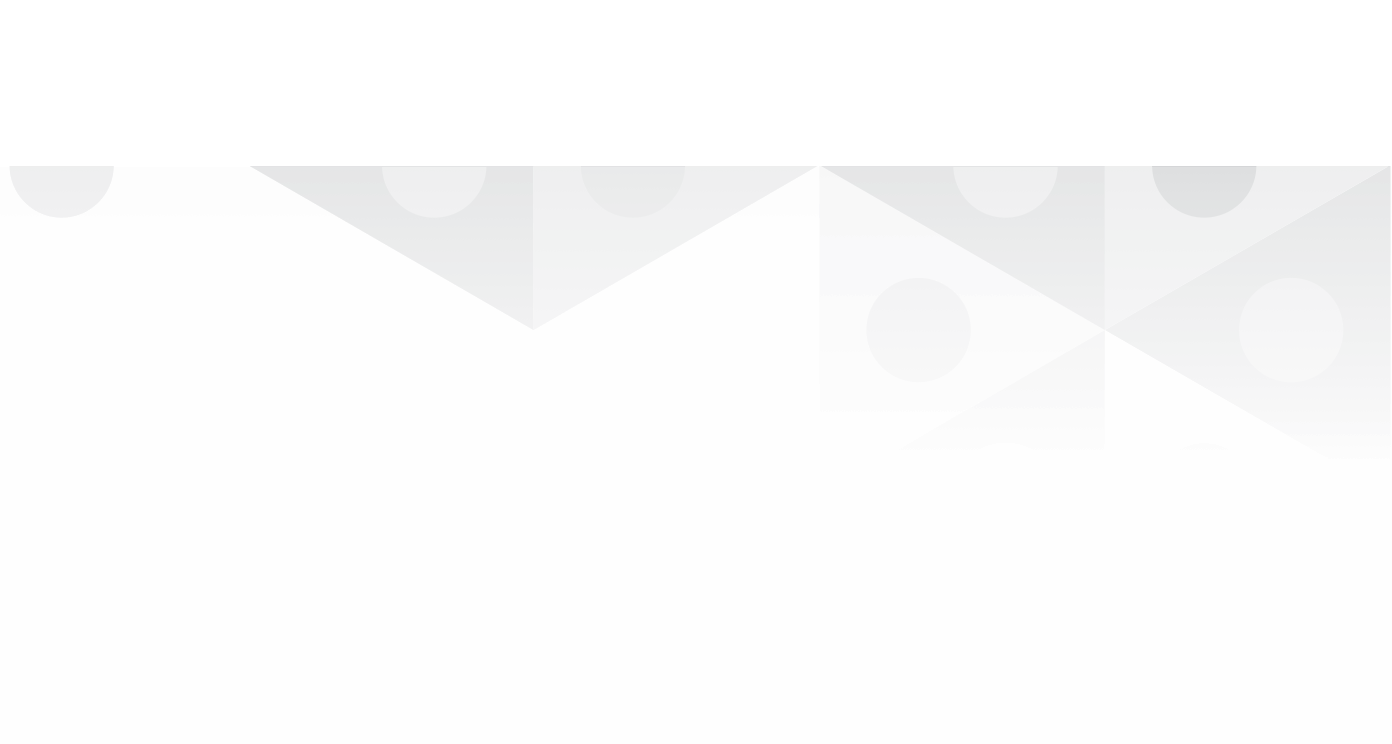 una cadena
UNA CADENA
una cadena
{xx}
{yy}
una cadena
una cadena
Una cadena
Subconjunto de cadenas
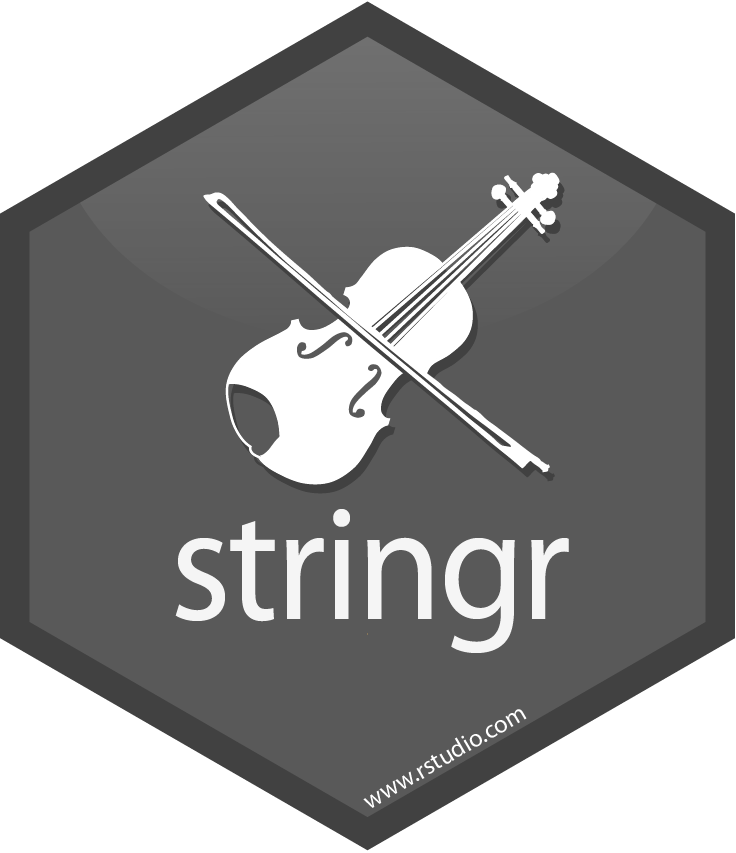 Manipulación de cadenas con stringr : : GUÍA RÁPIDA
str_sub(cadena, start = 1L, end = -1L) Extrae subcadenas de un vector de caracteres.
str_sub(fruta, 1, 3); str_sub(fruta, -2)


str_subset(cadena, patrón) Devuelve sólo las cadenas que contienen un patrón coincidente.
str_subset(fruta, "b")



str_extract(cadena, patrón) Devuelve el primer patrón encontrado que coincide en cada cadena, como un vector. También str_extract_all para devolver cada patrón coincidente. str_extract(fruta, "[aeiou]")


str_match(cadena, patrón) Devuelve el primer patrón encontrado que coincide en cada cadena, como una matriz, con una columna para cada una ( ) agrupado por patrón. También str_match_all. 
str_match(sentences, "(el|la) ([^ ]+)")
El paquete stringr proporciona un conjunto de herramientas internamente consistentes para trabajar con cadenas de caracteres, por ej. secuencias de caracteres delimitados por comillas.
Detectar Coincidencias
Gestionar Longitudes
str_detect(cadena, patrón) Detecta el patrón coincidente en una cadena. 
str_detect(fruta, "a")

str_which(cadena, patrón) Encuentra los índices de las cadenas que contienen un patrón coincidente.
str_which(fruta, "a")


str_count(cadena, patrón) Cuenta el número de coincidencias en una cadena.
str_count(fruta, "a")

str_locate(cadena, patrón) Localiza las posiciones en las que el patrón coincide con la cadena. También str_locate_all. str_locate(fruta, "a")
str_length(cadena) Los largos de las cadenas (por ej. número de puntos de código, suele ser igual al número de caracteres). str_length(fruta)


str_pad(cadena, largo, side = c("left", "right", "both"), pad = " ") Extiende cadenas a un largo constante. str_pad(fruta, 17)


str_trunc(cadena, ancho, side = c("right", "left", "center"), ellipsis = "...") Trunca el ancho de una cadena, eliminando el contenido sobrante. str_trunc(fruta, 3)

str_trim(cadena, side = c("both", "left", "right")) Elimina los espacios en blanco desde el inicio y/o al final de una cadena. str_trim(fruta)
Transformar Cadenas
Juntar y Separar
Ordenar Cadenas
str_sub() <- valor. Reemplaza subcadenas identificadas con str_sub() y se asignan al resultado. 
str_sub(fruta, 1, 3) <- "str"


str_replace(cadena, patrón, reemplazo) Reemplaza el primer patrón coincidente en cada cadena. str_replace(fruta, "a", "-")

str_replace_all(cadena, patrón, replacement) Remplaza todos los patrones coincidentes en cada cadena. str_replace_all(fruta, "a", "-")

str_to_lower(cadena, locale = "en")1 Convierte cadenas a minúscula. str_to_lower(oraciones)


str_to_upper(string, locale = "en")1 Convierte cadenas a mayúsculas. str_to_upper(oraciones)


str_to_title(string, locale = "en")1 Convierte cadenas a título. str_to_title(oraciones)
str_c(..., sep = "", collapse = NULL) Une múltiples cadenas en una. str_c(letters, LETTERS)


str_c(..., sep = "", collapse = NULL) Colapsa un vector de cadenas en una sola cadena. str_c(letters, collapse = "")

str_dup(cadena, veces) Repite cadenas varias veces. str_dup(fruta, times = 2)


str_split_fixed(cadena, patrón, n) Divide un vector de cadenas en una matriz de subcadenas (dividiendo en las ocurrencias de cada patrón de coincidencia). También str_split para devolver una lista de subcadenas. 
str_split_fixed(fruta, " ", n=2)


str_glue(..., .sep = "", .envir = parent.frame()) Crea una cadena a partir de cadenas y {expresiones} para evaluar. str_glue("Pi is {pi}")

str_glue_data(.x, ..., .sep = "", .envir = parent.frame(), .na= "NA") Usa un conjunto de datos, lista, o entorno para crear una cadena a partir de cadenas y {expresiones} para evaluar. str_glue_data(mtcars, "{rownames(mtcars)} has {hp} hp")
str_order(x, decreasing = FALSE, na_last = TRUE, locale = "en", numeric = FALSE, ...)1 Devuelve el vector de índices que ordena un vector de caracteres. x[str_order(x)]

str_sort(x, decreasing = FALSE, na_last = TRUE, locale = "en", numeric = FALSE, ...)1 Ordena un vector de caracteres.
str_sort(x)
Funciones auxiliares
str_conv(cadena, encoding) Sobreescribe el tipo de codificación de una cadena. str_conv(fruta,"ISO-8859-1")

str_view(cadena, patrón, match = NA) Vista en HTML de la primera coincidencia de una expresión regular en cada cadena. str_view(fruta, "[aeiou]")

str_view_all(cadena, patrón, match = NA) Vista en HTML de todas las coincidencias de la expresión regular. str_view_all(fruta, "[aeiou]")

str_wrap(cadena, width = 80, indent = 0, exdent = 0) Envuelve cadenas en párrafos formateados adecuadamente. str_wrap(sentences, 20)
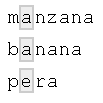 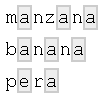 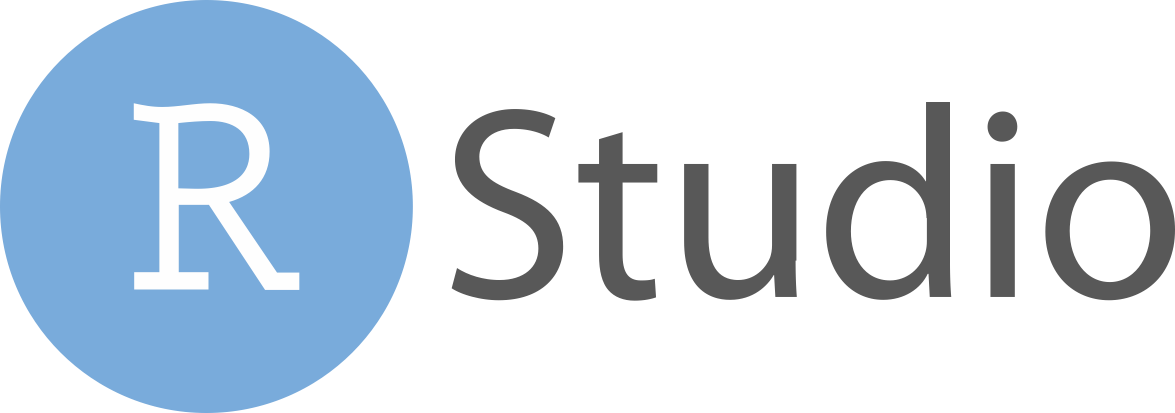 1 Ver bit.ly/ISO639-1 para una lista completa de locales.
RStudio® es una marca registrada de RStudio, Inc.  •  CC BY RStudio •  info@rstudio.com  •  844-448-1212 • rstudio.com •  Aprende más en stringr.tidyverse.org •  Diagramas de @LVaudor  • stringr  1.2.0 •   Actualizado: 2017-10
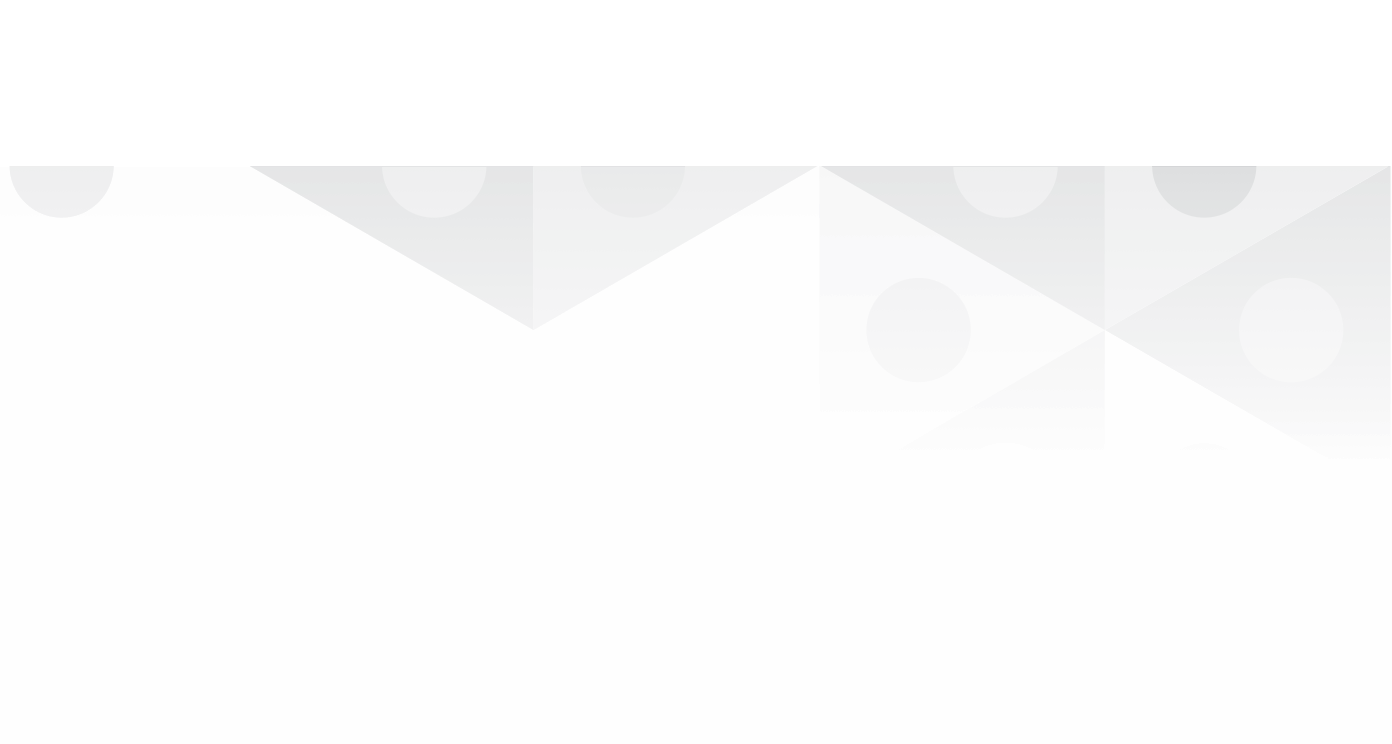 [:space:]
1
m
n
n
n
2
2
...
...
...
1
nueva línea
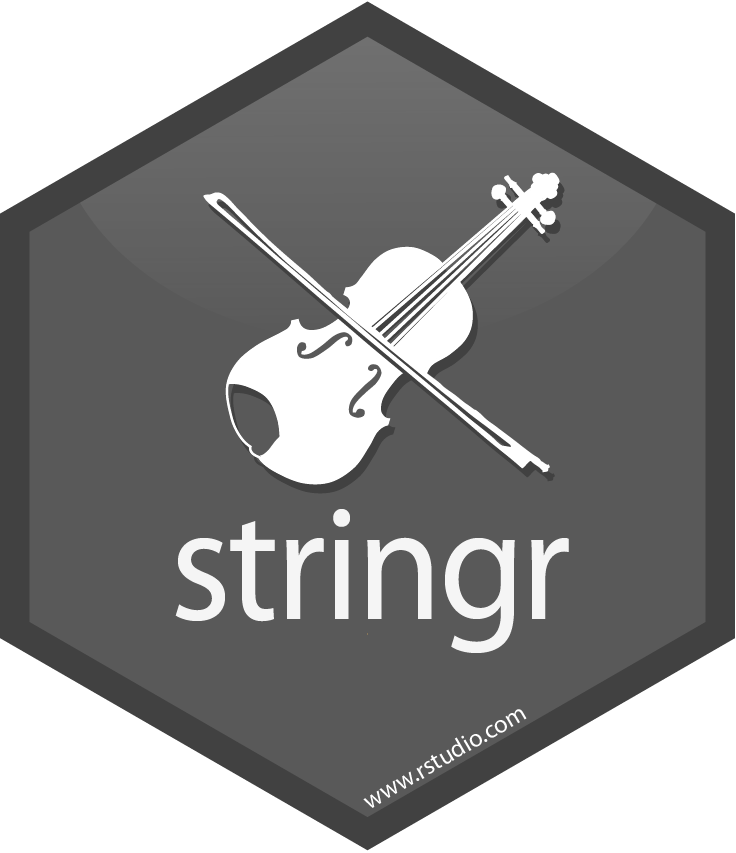 [:blank:]
Necesitas Saber
Expresiones regulares, o regexps, es un lenguaje conciso para describir patrones en cadenas.
Expresiones Regulares
espacio
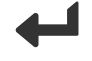 tab
Los argumentos de los patrones en stringr son interpretados como expresiones regulares después de cada carácter que ha sido segmentado

En R, se escriben expresiones regulares como cadenas, secuencias de caracteres rodeados de comillas dobles ("") o simples (''). 

Algunos caracteres no se pueden representar directamente como una cadena en R. Éstos son representados por caracteres especiales, secuencias de caracteres que tienen un significado específico., e.g.
MATCH CHARACTERS
ver <- function(rx) str_view_all("abc ABC 123\t.!?\\(){}\n", rx)
[:graph:]
[:punct:]
[:alnum:]
[:digit:]
[:alpha:]
Ejecuta ?"'" para ver una lista completa
[:lower:]
[:upper:]
Por esto, cuando aparece \ en una expresión regular,  se tiene que escribir como \\ en la cadena que representa la expresión regular.

Usa writeLines() para ver como R ve tu cadena después de que todos los caracteres especiales se han parseado.

writeLines("\\.") 
# \.

writeLines("\\ is a backslash") 
# \ is a backslash
INTERPRETACIÓN
Los patrones en stringr son interpretados como regexs (expresiones regulares). Para cambiar este argumento  predeterminado, envuelva el patrón con una de estas opciones:
CUANTIFICADORES
ALTERNATIVAS
cuant <- function(rx) str_view_all(".a.aa.aaa", rx)
alt <- function(rx) str_view_all("abcde", rx)
1 Muchas funciones de R base requieren que las clases se envuelvan en un segundo juego de [ ], e.g.  [[:digit:]]
regex(pattern, ignore_case = FALSE, multiline = FALSE, comments = FALSE, dotall = FALSE, ...) Modifica una regex para ignorar casos, coincide fin de líneas como también fin de cadenas, permite comentarios de R dentro de las regex , y/o tienen .coincide cualquier cosa incluyendo \n. 
str_detect("I", regex("i", TRUE)) 

fixed() Coincide raw bits pero ignorará algunos caracteres que se pueden representar de múltiples formas (rápido). str_detect("\u0130", fixed("i"))

coll() Coincide raw bits y usará patrones específicos de los parámetros locales para reconocer caracteres que pueden ser representados en múltiples formas (lento). str_detect("\u0130", coll("i", TRUE, locale = "tr"))

boundary() Coincide límites entre caracteres, separadores de líneas, sentencias o palabras. str_split(sentencias, boundary("word"))
ANCLAS
anchor <- function(rx) str_view_all("aaa", rx)
GRUPOS
ref <- function(rx) str_view_all("abbaab", rx)
Usa paréntesis para fijar el precedente (orden de evaluación) y crea grupos
look <- function(rx) str_view_all("bacad", rx)
MIRAR ALREDEDOR
Usar un número escapado para referirse y duplicar un grupo de paréntesis que ocurre antes en un patrón. Referirse a cada grupo por su orden de aparición
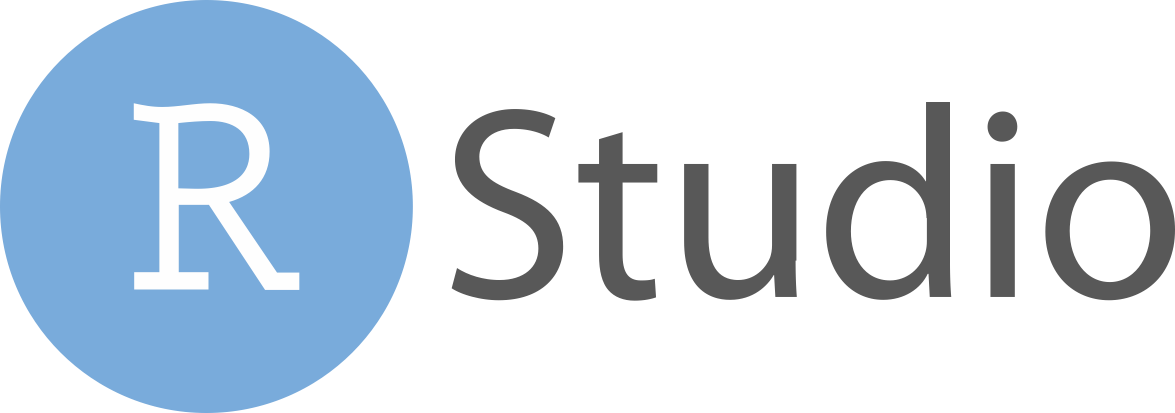 RStudio® es una marca registrada de RStudio, Inc.  •  CC BY RStudio •  info@rstudio.com  •  844-448-1212 • rstudio.com •  Aprende más en stringr.tidyverse.org •  Diagramas de @LVaudor  • stringr  1.2.0 •   Updated: 2019-11